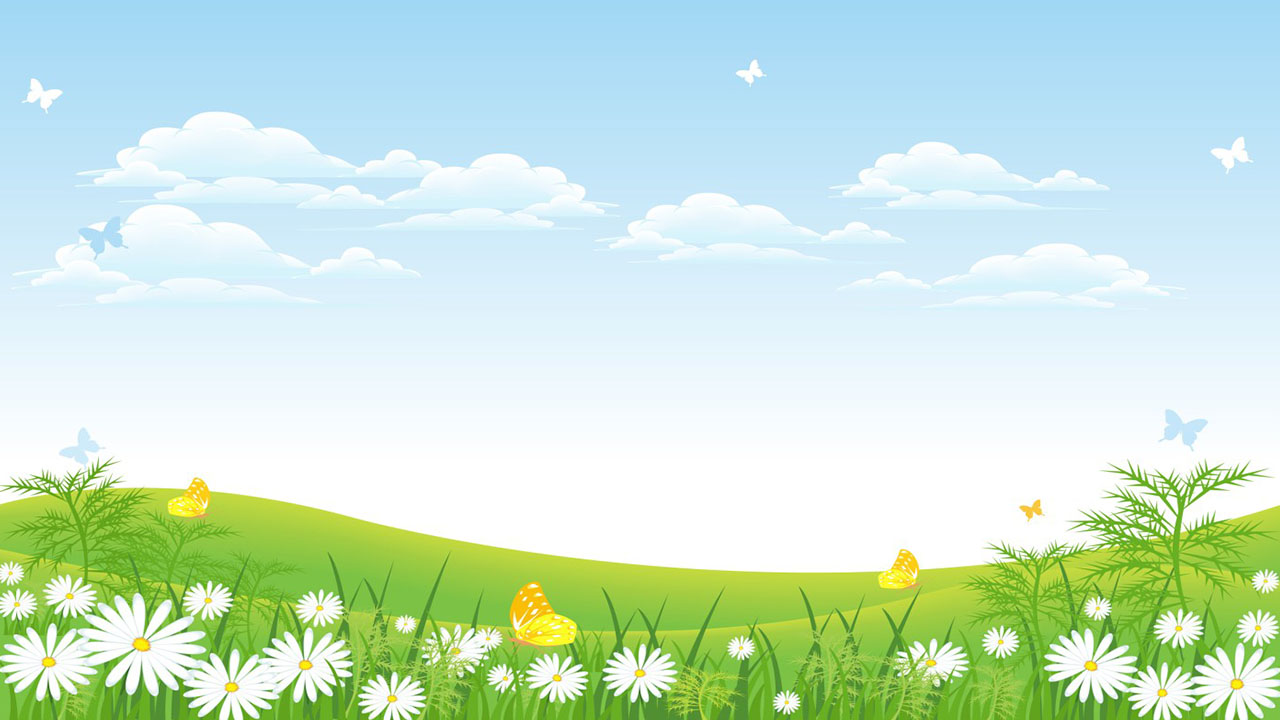 THỰC ĐƠN TỪ 22/7/2024 ĐẾN 26/7/2024